Chapter 1Computers and Digital Basics
Chapter Contents
Section A: All Things Digital
Section B: Digital Devices
Section C: Digital Data Representation
Section D: Digital Processing
Section E: Password Security
Chapter 1: Computers and Digital Basics
2
FastPoll True/False QuestionsAnswer A for True and B for False
010100 Cloud computing characterized the first phase of the digital revolution.
010200 A computer’s operating system is a type of application software.
010300 Microcontrollers are special purpose microprocessors that can be embedded in devices such as refrigerators, cars, and washing machines.
010400 A bit is a binary digit, such as a 1 or 0.
Chapter 1: Computers and Digital Basics
3
3
FastPoll True/False QuestionsAnswer A for True and B for False
010500 ASCII and Unicode are used to represent character data. 
010600 A megabyte is 1024 bits. 
010700 Microprocessors are a type of integrated circuit. 
010800 C, COBOL, and Java are examples of programming languages.
Chapter 1: Computers and Digital Basics
4
4
FastPoll True/False QuestionsAnswer A for True and B for False
010900 A compiler converts source code to object code. 
011000 The list of codes for a microprocessor’s instruction set is called machine language. 
011100 A microprocessor holds data in the interpreter register.
011200 A dictionary attack is a virus that hides out in the spelling checker for your word processing software.
Chapter 1: Computers and Digital Basics
5
5
Section A: All Things Digital
The Digital Revolution
Data Processing
Personal Computing
Network Computing
Cloud Computing
Digital Society
Chapter 1: Computers and Digital Basics
6
Question
012100 Computers and the digital revolution have changed our lives in many fundamental ways. If you were on the front lines of the digital revolution when computers were first developed to break codes and calculate missile trajectories, you were most likely living in what time period?
A.  World War I
B.  The Roaring Twenties
C.  World War II
D.  The 1960s
Chapter 1: Computers and Digital Basics
7
The Digital Revolution
The digital revolution is an ongoing process of social, political, and economic change brought about by digital technology, such as computers and the Internet
The technology driving the digital revolution is based on digital electronics and the idea that electrical signals can represent data, such as numbers, words, pictures, and music
Chapter 1: Computers and Digital Basics
8
The Digital Revolution
Digitization is the process of converting text, numbers, sound, photos, and video into data that can be processed by digital devices
The digital revolution has evolved through four phases, beginning with big, expensive, standalone computers, and progressing to today’s digital world in which small, inexpensive digital devices are everywhere
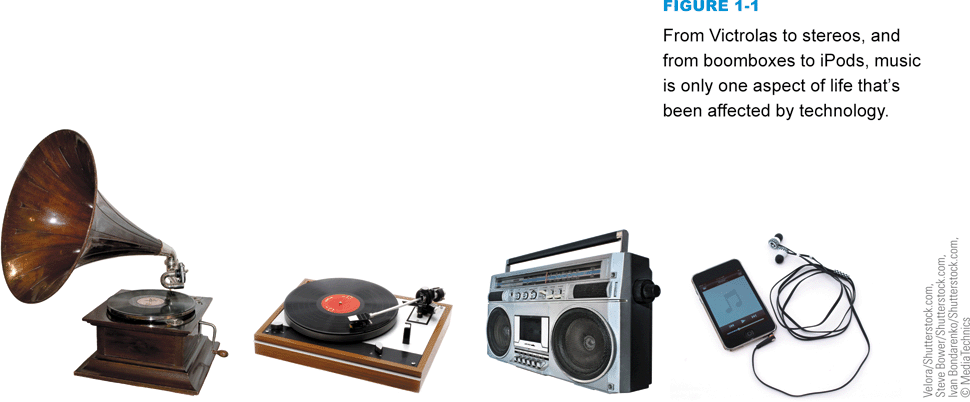 Chapter 1: Computers and Digital Basics
9
[Speaker Notes: Figure 1-1]
The Digital Revolution
Chapter 1: Computers and Digital Basics
10
[Speaker Notes: Figure 1-2]
Data Processing
Some historians mark the 1980s as the beginning of the digital revolution, but engineers built the first digital computers during World War II for breaking codes and calculating missile trajectories
Computers were operated by trained technicians
Back then, processing components for computers were housed in closet-sized cabinets that did not usually include a keyboard or display device
Chapter 1: Computers and Digital Basics
11
Data Processing
Data processing is based on an input-processing-output cycle
Data goes into a computer, it is processed, and then it is output
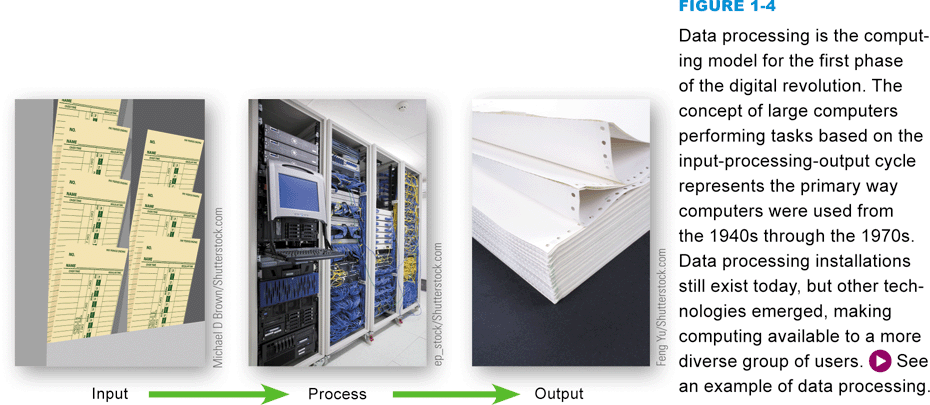 Chapter 1: Computers and Digital Basics
12
[Speaker Notes: Figure 1-4]
Personal Computing
The model for the second phase of the digital revolution, personal computing is characterized by small, standalone computers powered by local software
Local software refers to any software that is installed on a computer’s hard drive
Chapter 1: Computers and Digital Basics
13
Personal Computing
Chapter 1: Computers and Digital Basics
14
[Speaker Notes: Figure 1-5]
Network Computing
The third phase of the digital revolution materialized as computers became networked and when the Internet was opened to public use
A computer network is a group of computers linked together to share data and resources 
The Internet is a global computer network originally developed as a military project, and was then handed over to the National Science Foundation for research and academic use
Chapter 1: Computers and Digital Basics
15
Network Computing
The Web (short for World Wide Web) is a collection of linked documents, graphics, and sounds that can be accessed over the Internet
During the period from 1995–2010, computing was characterized by the Web, e-mail, multiplayer games, music downloads, and enormous software applications, such as Microsoft Office, Norton’s Internet Security Suite, and Corel Digital Studio
Chapter 1: Computers and Digital Basics
16
Cloud Computing
Local applications are being eclipsed by cloud computing, which characterizes the fourth phase of the digital revolution
Cloud computing provides access to information, applications, communications, and storage over the Internet
The expansion of cloud computing is due in part to convergence, a process by which several technologies with distinct functionalities evolve to form a single product
Chapter 1: Computers and Digital Basics
17
Cloud Computing
Chapter 1: Computers and Digital Basics
18
[Speaker Notes: Figure 1-7]
Cloud Computing
Convergence is important to the digital revolution because it created sophisticated mobile devices whose owners demand access to the same services available from full-size computers on their desks
Social media are cloud-based applications designed for social interaction and consumer-generated content
Chapter 1: Computers and Digital Basics
19
Cloud Computing
Chapter 1: Computers and Digital Basics
20
[Speaker Notes: Figure 1-9]
Digital Society
Digital technologies and communications networks make it easy to cross cultural and geographic boundaries
Anonymous Internet sites, such as Freenet, and anonymizer tools that cloak a person’s identity, even make it possible to exercise freedom of speech in situations where reprisals might repress it
Citizens of free societies have an expectation of privacy
Intellectual property refers to the ownership of certain types of information, ideas, or representations
Chapter 1: Computers and Digital Basics
21
Digital Society
Digital technology is an important factor in global and national economies, in addition to affecting the economic status of individuals
Globalization can be defined as the worldwide economic interdependence of countries that occurs as cross-border commerce increases and as money flows more freely among countries
Some individuals are affected by the digital divide, a term that refers to the gap between people who have access to technology and those who do not
Digital technology permeates the very core of modern life
Chapter 1: Computers and Digital Basics
22
Section B: Digital Devices
Computer Basics
Computer Types and Uses
Microcontrollers
Chapter 1: Computers and Digital Basics
23
Question
012200 Today, consumers can choose from a wide variety of digital devices, including personal computers, workstations, videogame consoles, smartphones, and iPods. Knowing the strengths of these devices helps you make the right choice. What is the fundamental difference between videogame consoles, personal computers, and smartphones?
A.  Video game consoles and smartphones are not classified as computers because they don’t have stored program capabilities like real computers.
B.  Videogame consoles and smartphones fill specialized niches and are not replacements for personal computers.
C.  Personal computers and smartphones can be used to access the Internet, whereas videogame consoles cannot.
D.  Personal computers and smartphones have better graphics than videogame consoles.
Chapter 1: Computers and Digital Basics
24
24
Computer Basics
A computer is a multipurpose device that accepts input, processes data, stores data, and produces output, all according to a series of stored instructions
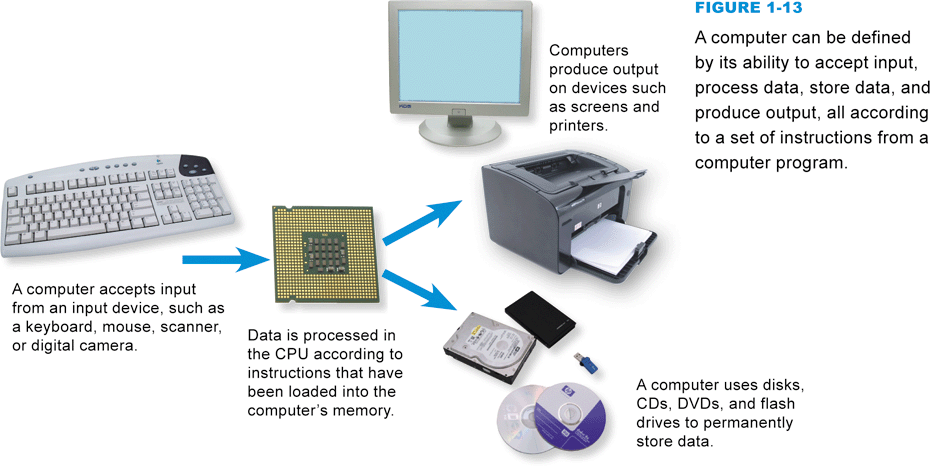 Chapter 1: Computers and Digital Basics
25
[Speaker Notes: Figure 1-13]
Computer Basics
Computer input is whatever is typed, submitted, or transmitted to a computer system
Output is the result produced by a computer
Data refers to the symbols that represent facts, objects, and ideas
Computers manipulate data in many ways, and this manipulation is called processing
Central Processing Unit (CPU)
Microprocessor
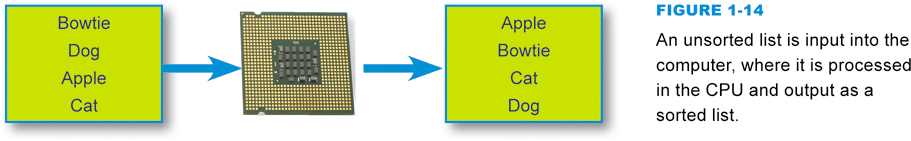 Chapter 1: Computers and Digital Basics
26
[Speaker Notes: Figure 1-14]
Computer Basics
Memory is an area of a computer that temporarily holds data waiting to be processed, stored, or output
Storage is the area where data can be left on a permanent basis when it is not immediately needed for processing
A file is a named collection of data that exists on a storage medium
The series of instructions that tells a computer how to carry out processing tasks is referred to as a computer program
Software
Chapter 1: Computers and Digital Basics
27
Computer Basics
A stored program means that a series of instructions for a computing task can be loaded into a computer’s memory
Allows you to switch tasks
Distinguishes a computer from other simpler and less versatile digital devices
Chapter 1: Computers and Digital Basics
28
Computer Basics
Application software is a set of computer programs that helps a person carry out a task
Software applications are sometimes referred to as apps, especially in the context of handheld devices 
The primary purpose of system software is to help the computer system monitor itself in order to function efficiently
Operating system (OS)
Chapter 1: Computers and Digital Basics
29
Computer Types and Uses
A personal computer is a microprocessor-based computing device designed to meet the computing needs of an individual
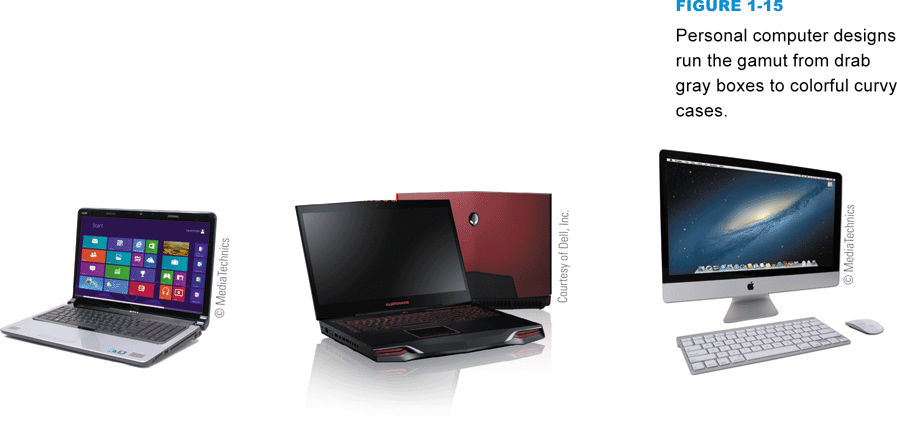 Chapter 1: Computers and Digital Basics
30
[Speaker Notes: Figure 1-15]
Computer Types and Uses
Handheld digital devices include familiar gadgets such as iPhones, iPads, iPods, Garmin GPSs, Droids, and Kindles
These devices incorporate many computer characteristics
Handheld devices can be divided into two broad categories: those that allow users to install software applications (apps) and those that do not
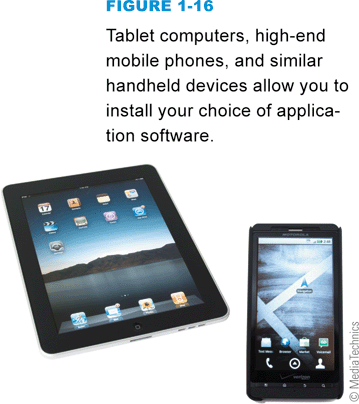 Chapter 1: Computers and Digital Basics
31
[Speaker Notes: Figure 1-16]
Computer Types and Uses
A videogame console, such as Nintendo’s Wii, Sony’s PlayStation, or Microsoft’s Xbox, is not generally referred to as personal computer because of their history as dedicated game devices
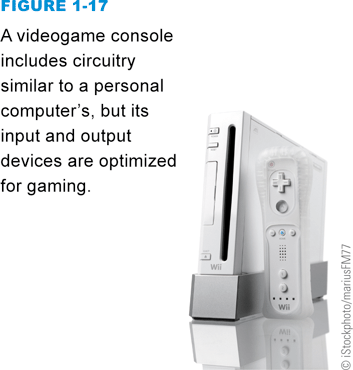 Chapter 1: Computers and Digital Basics
32
[Speaker Notes: Figure 1-17]
Computer Types and Uses
The term workstation has two meanings:
An ordinary personal computer that is connected to a network
A powerful desktop computer used for high-performance tasks
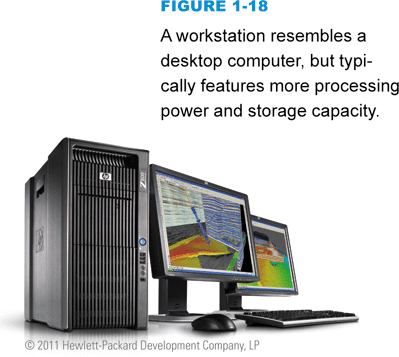 Chapter 1: Computers and Digital Basics
33
[Speaker Notes: Figure 1-18]
Computer Types and Uses
The purpose of a server is to serve computers on a network (such as the Internet or a home network) by supplying them with data
A mainframe computer (or simply a mainframe) is a large and expensive computer capable of simultaneously processing data for hundreds or thousands of users
A computer falls into the supercomputer category if it is, at the time of construction, one of the fastest computers in the world
A compute-intensive problem is one that requires massive amounts of data to be processed using complex mathematical calculations
Chapter 1: Computers and Digital Basics
34
Computer Types and Uses
Chapter 1: Computers and Digital Basics
35
[Speaker Notes: Figures 1-20 and 1-21]
Microcontrollers
A microcontroller is a special-purpose microprocessor that is built into the machine it controls
Microcontrollers can be embedded in all sorts of everyday devices
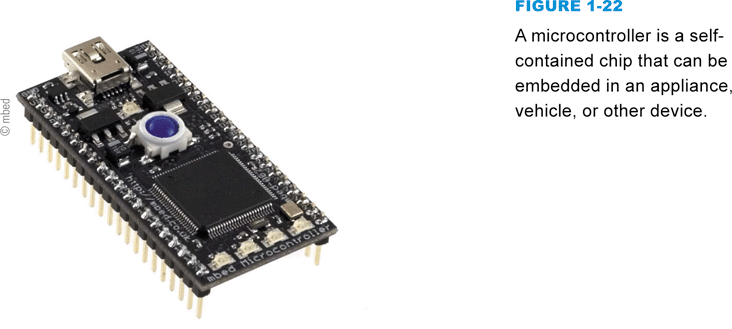 Chapter 1: Computers and Digital Basics
36
[Speaker Notes: Figure 1-22]
Section C: Digital Data Representation
Data Representation Basics
Representing Numbers, Text, Images, and Sound
Quantifying Bits and Bytes
Circuits and Chips
Chapter 1: Computers and Digital Basics
37
Question
012300 When you shop for digital devices, their capabilities are often touted in terms of speed and capacity. Suppose you’re shopping for a USB Flash drive. A friend recommends one that’s 64 GB. What does that mean?
A.  It operates at 64 gigabits per second.
B.  It holds 64 billion bytes of data.
C.  It holds 64 million 0s and 1s to represent data.
D.  It uses 64-bit ASCII code to hold data.
Chapter 1: Computers and Digital Basics
38
38
Data Representation Basics
Data representation refers to the form in which data is stored, processed, and transmitted
Digital data is text, numbers, graphics, sound, and video that has been converted into discrete digits such as 0s and 1s
Analog data is represented using an infinite scale of values
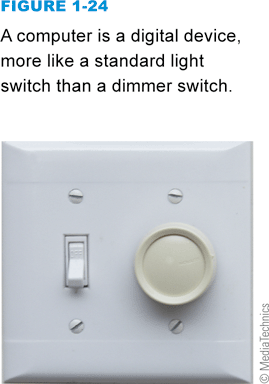 Chapter 1: Computers and Digital Basics
39
[Speaker Notes: Figure 1-24]
Representing Numbers, Text, Images, and Sound
Numeric data
Binary number system
Character data
ASCII, EBCDIC, Extended ASCII, and Unicode
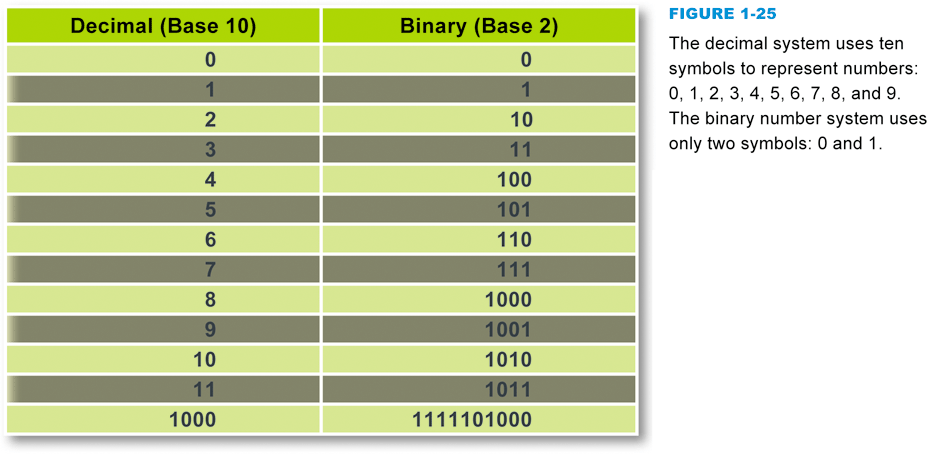 Chapter 1: Computers and Digital Basics
40
[Speaker Notes: Figure 1-25]
Representing Numbers, Text, Images, and Sound
Chapter 1: Computers and Digital Basics
41
[Speaker Notes: Figure 1-26]
Quantifying Bits and Bytes
Chapter 1: Computers and Digital Basics
42
[Speaker Notes: Figure 1-29]
Circuits and Chips
An integrated circuit (IC) is a super-thin slice of semiconducting material packed with microscopic circuit elements
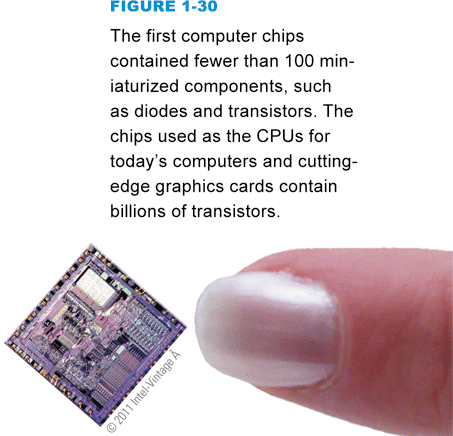 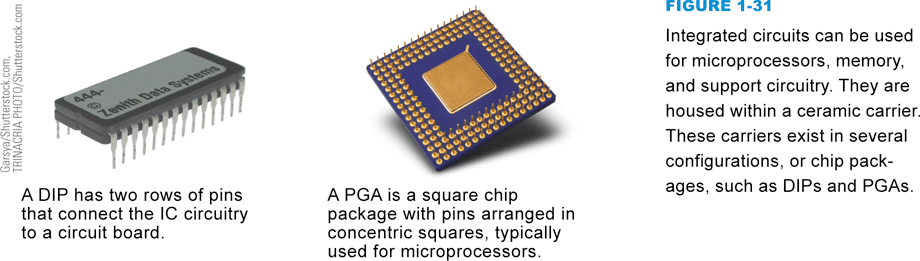 Chapter 1: Computers and Digital Basics
43
[Speaker Notes: Figure 1-30 – 1-31]
Circuits and Chips
The electronic components of most digital devices are mounted on a circuit board called a system board, motherboard, or main board
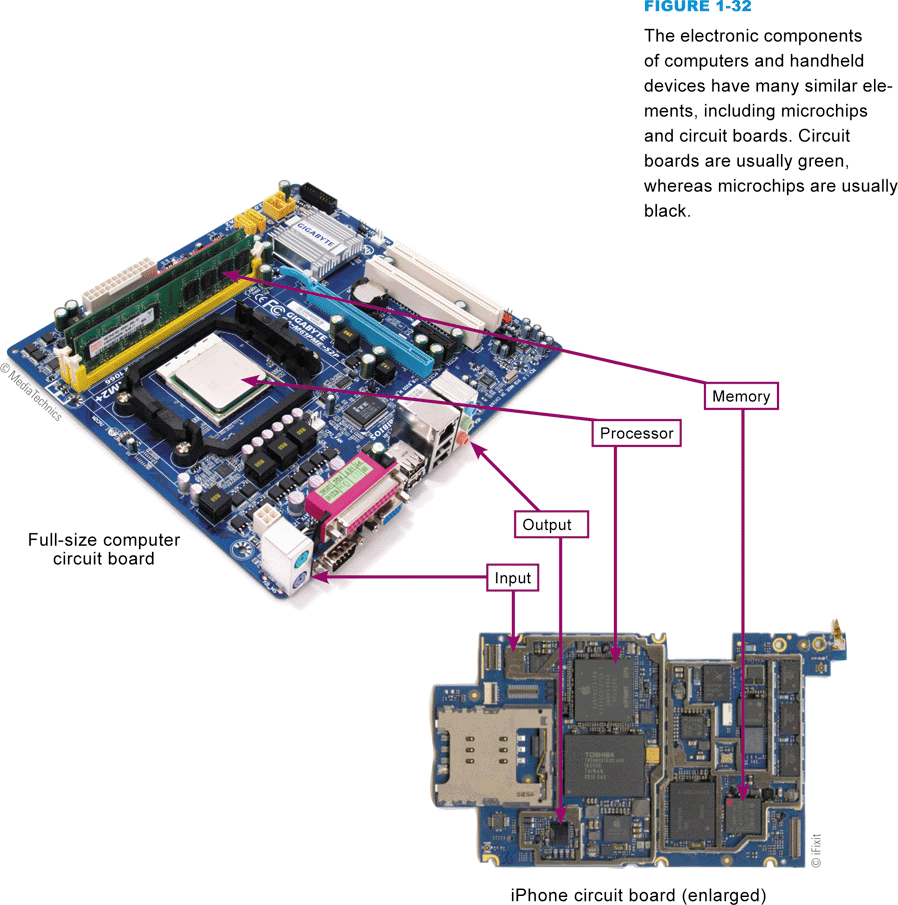 Chapter 1: Computers and Digital Basics
44
[Speaker Notes: Figure 1-32]
Section D: Digital Processing
Programs and Instruction Sets
Processor Logic
Chapter 1: Computers and Digital Basics
45
Question
012400 Programmers write computer programs for word processing, displaying photos, playing music, and showing movies. What programmers write, however, is not what a computer actually processes. Why is this the case?
A.  Because programmers usually write programs using high-level programming languages that have to be converted into machine language that computers can work with.
B.  Because programs are basically outlines that programmers have to fill out using op codes.
C.  Because high-level languages are too detailed for computers to process, so programs written in these languages have to be simplified.
D.  Because computer programmers make too many errors for programs to run successfully.
Chapter 1: Computers and Digital Basics
46
46
Programs and Instruction Sets
Computers and dedicated handheld devices all work with digital data under the control of a computer program 
Computer programmers create programs that control digital devices. These programs are usually written in a high-level programming language
The human-readable version of a program created in a high-level language by a programmer is called source code
Chapter 1: Computers and Digital Basics
47
Programs and Instruction Sets
Chapter 1: Computers and Digital Basics
48
[Speaker Notes: Figure 1-34 – 1-35]
Programs and Instruction Sets
A microprocessor is hard-wired to perform a limited set of activities, such as addition, subtraction, counting, and comparisons, called an instruction set
Each instruction has a corresponding sequence of 0s and 1s 
The end product is called machine code
An op code (short for operation code) is a command word for an operation such as add, compare, or jump
The operand for an instruction specifies the data, or the address of the data, for the operation
Chapter 1: Computers and Digital Basics
49
Programs and Instruction Sets
Chapter 1: Computers and Digital Basics
50
[Speaker Notes: Figure 1-36]
Processor Logic
The ALU (arithmetic logic unit) is the part of the microprocessor that performs arithmetic operations
The ALU uses registers to hold data that is being processed
The microprocessor’s control unit fetches each instruction, just as you get each ingredient out of a cupboard or the refrigerator
The term instruction cycle refers to the process in which a computer executes a single instruction
Chapter 1: Computers and Digital Basics
51
Processor Logic
Chapter 1: Computers and Digital Basics
52
[Speaker Notes: Figure 1-37 – 1-38]
Processor Logic
Chapter 1: Computers and Digital Basics
53
[Speaker Notes: Figure 1-39]
Section E: Password Security
Authentication Protocols
Password Hacks
Secure Passwords
Chapter 1: Computers and Digital Basics
54
Question
012500 Security experts stress that the use of “strong” passwords can prevent identity theft and help to keep your computer files secure. Which of the following passwords is likely to be the most secure?
A.  12345 because it is all numbers.
B.  Hippocampus, because it is a long and unusual word.
C.  Il2baomw, because it combines numbers with a nonsense word.
D.  Football88, because it combines a word and numbers.
Chapter 1: Computers and Digital Basics
55
55
Authentication Protocols
Security experts use the term authentication protocol to refer to any method that confirms a person’s identity using something the person knows, something the person possesses, or something the person is
A person can be identified by biometrics, such as a fingerprint, facial features (photo), or retinal pattern
A user ID is a series of characters—letters and possibly numbers or special symbols—that becomes a person’s unique identifier
A password is a series of characters that verifies a user ID and guarantees that you are the person you claim to be
Chapter 1: Computers and Digital Basics
56
Authentication Protocols
Chapter 1: Computers and Digital Basics
57
[Speaker Notes: Figure 1-41]
Password Hacks
When someone gains unauthorized access to your personal data and uses it illegally, it is called identity theft
Hackers employ a whole range of ways to steal passwords
A dictionary attack helps hackers guess your password by stepping through a dictionary containing thousands of the most commonly used passwords
The brute force attack uses password-cracking software, but its range is much more extensive than the dictionary attack
Chapter 1: Computers and Digital Basics
58
Password Hacks
If hackers can’t guess a password, they can use another technique called sniffing, which intercepts information sent out over computer networks
An even more sophisticated approach to password theft is phishing
A keylogger is software that secretly records a user’s keystrokes and sends the information to a hacker
Chapter 1: Computers and Digital Basics
59
Secure Passwords
Chapter 1: Computers and Digital Basics
60
Secure Passwords
Strive to select a unique user ID that you can use for more than one site
Maintain two or three tiers of passwords
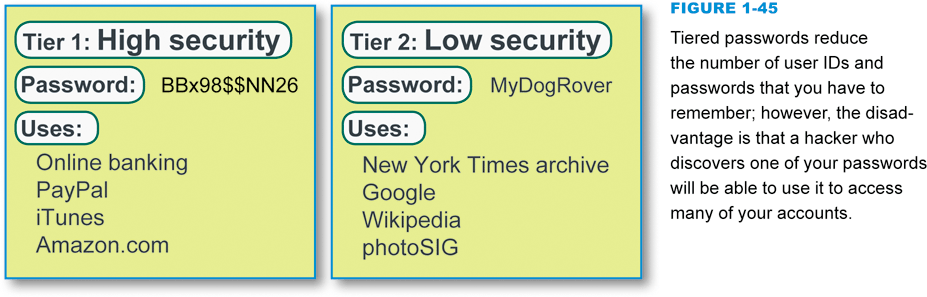 Chapter 1: Computers and Digital Basics
61
[Speaker Notes: Figure 1-45]
Secure Passwords
A password manager (sometimes called a keychain) stores user IDs with their corresponding passwords and automatically fills in login forms
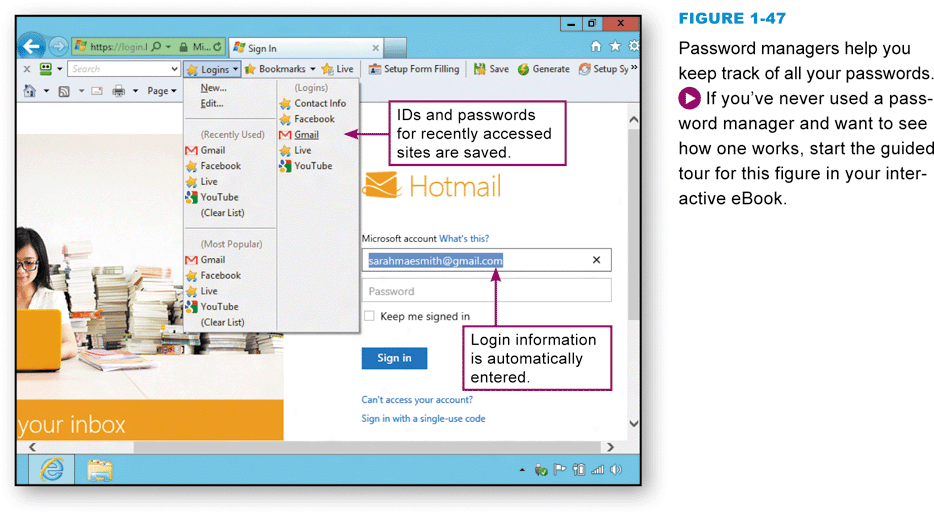 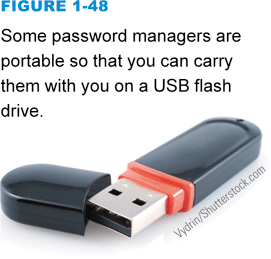 Chapter 1: Computers and Digital Basics
62
[Speaker Notes: Figures 1-47 – 1-48]
What Do You Think?
013100 From what you have learned, do you think that academic research articles should be available for free?
A.  Yes		B.  No		C.  Not sure
013200 Do you agree with magazine and news companies that quality content requires a paywall?
A.  Yes		B.  No		C.  Not sure
013300 Do you support efforts to make information accessible through back channels such as WikiLeaks?
A.  Yes		B.  No		C.  Not sure
Chapter 1: Computers and Digital Basics
63
63
Chapter 1 Complete